Mineral Properties to Identify Minerals
Learning Objectives
I can describe physical properties used to identify minerals.
I can use physical properties to identify minerals.
Physical Properties of Minerals:Used for Identification (I.D.)
Color
Streak
Hardness
Cleavage
Fracture
Luster
Density
Color
First impression
Not very reliable because lots of minerals can occur in many different colors
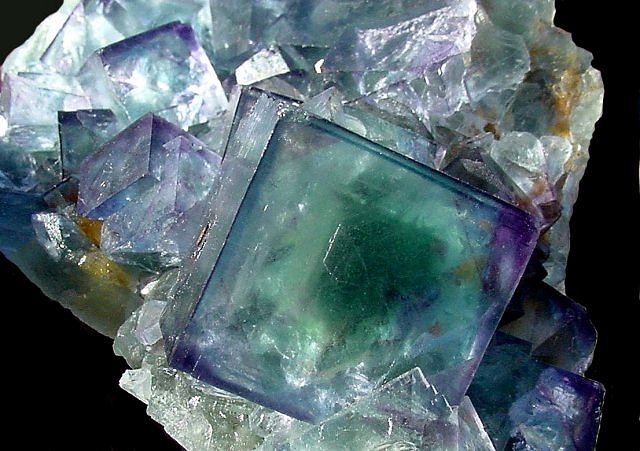 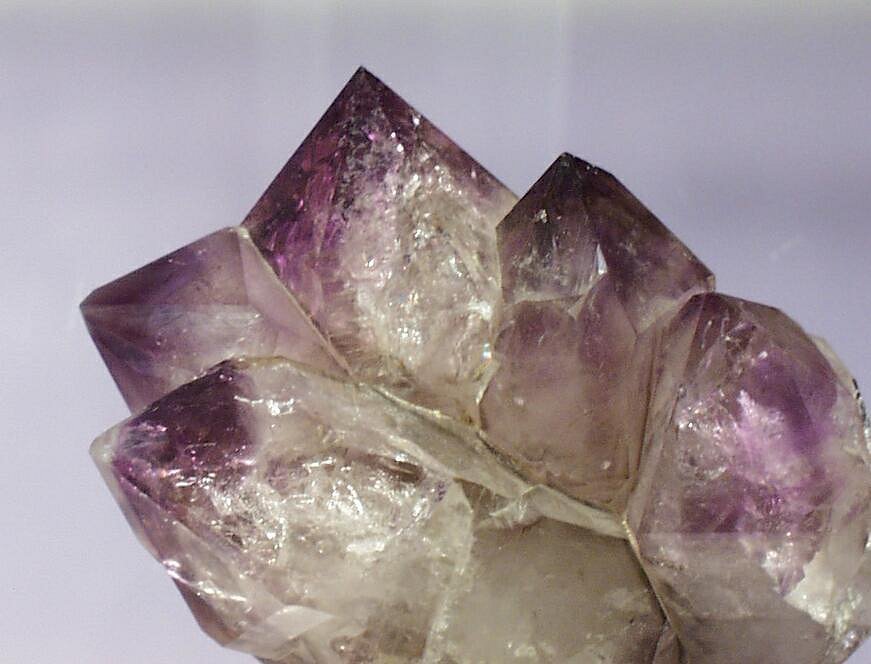 Quartz
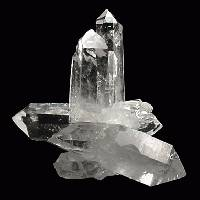 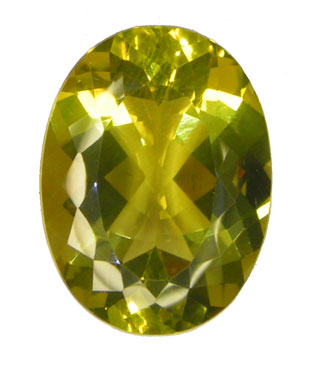 Purple Amethyst
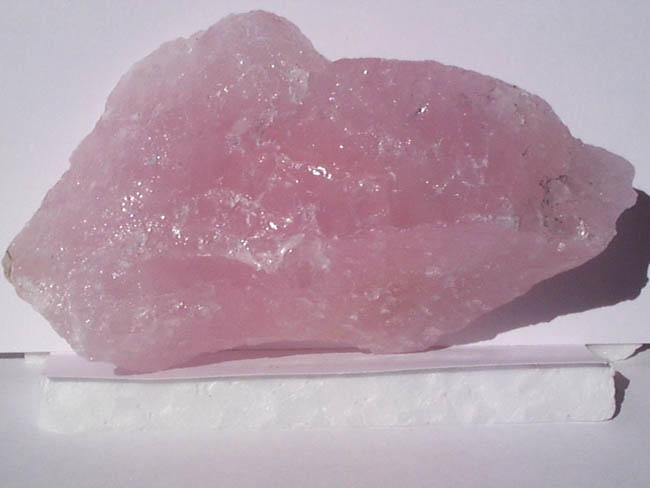 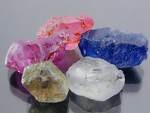 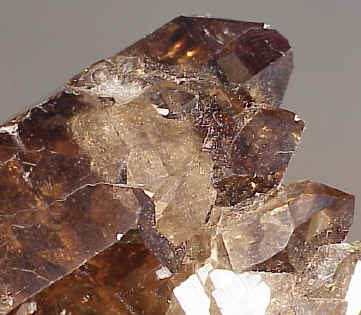 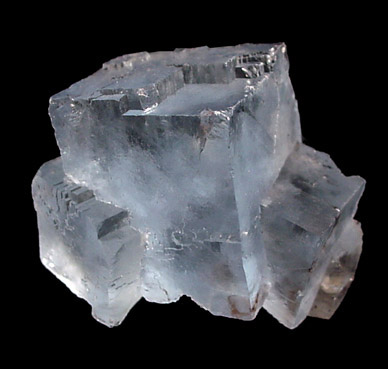 Fluorite
Clear
Blue
Green
Purple
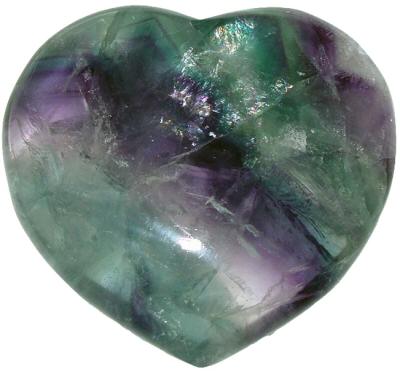 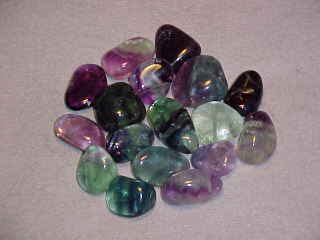 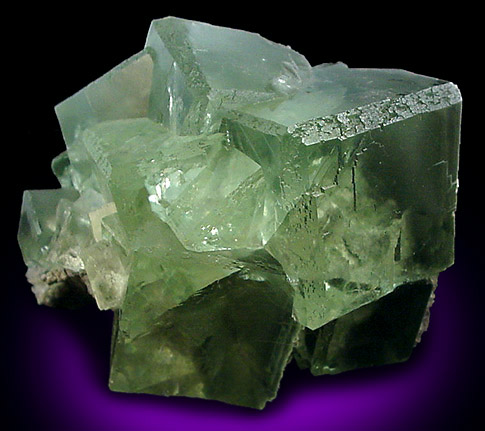 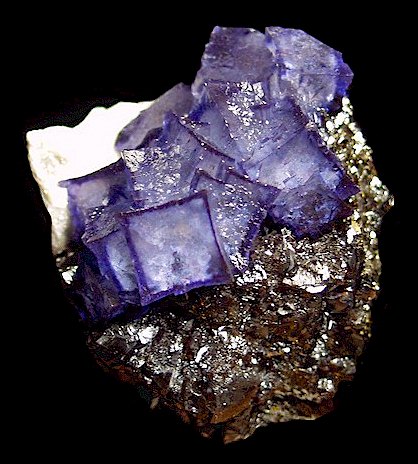 Streak
The TRUE color of a mineral
Color of a mineral’s powder
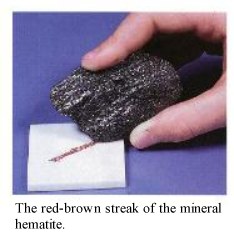 Minerals with a hardness greater than “7” usually don’t create a streak on the streak plate because they are harder than the Porcelain tile (unless the streak plate is specially made).
Hardness
A mineral’s resistance to being scratched
Mohs Hardness Scale from 1-10

Hardness depends on how “tightly packed” the atoms are
Mohs Hardness Scale
Softest
Talc
Gypsum
Calcite
Fluorite
Apatite
Potassium feldspar
Quartz
Topaz
Corundum
Diamond
Hardest
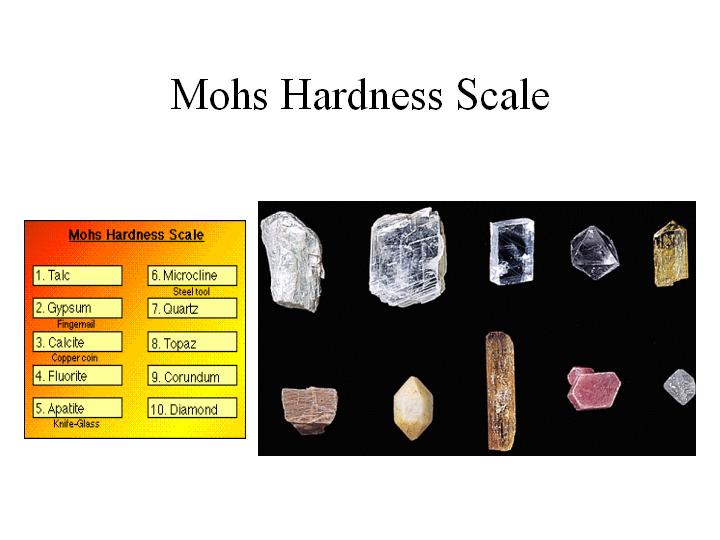 Cleavage
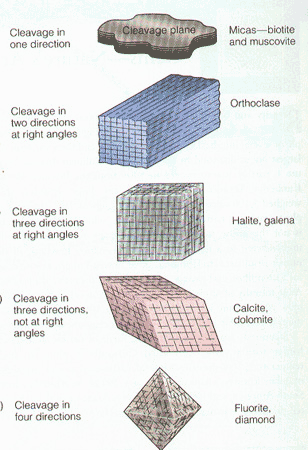 Splits along definite planes
Cleavage
“Cleav” = to split
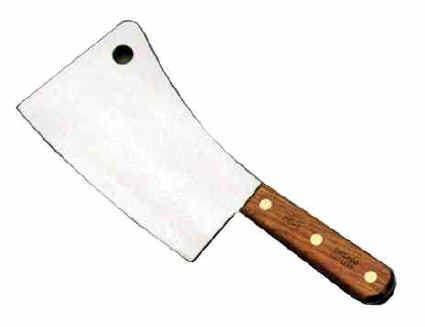 Cleaver
Fracture
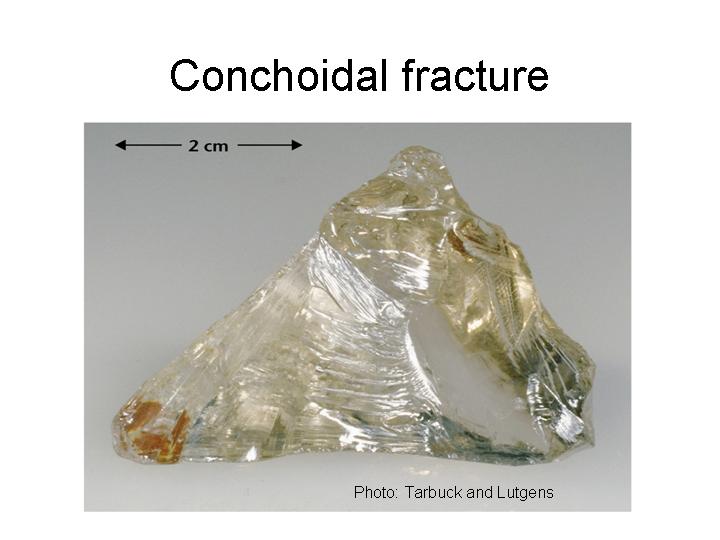 Breaks irregularly, jagged edges
Fracture Examples
Luster
How light shines off a mineral
Metallic or Nonmetallic
Luster Examples
Nonmetallic
Metallic
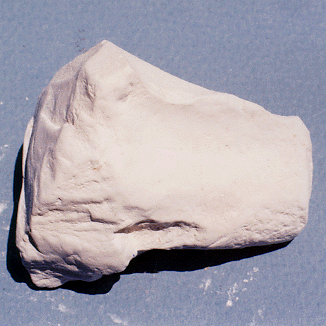 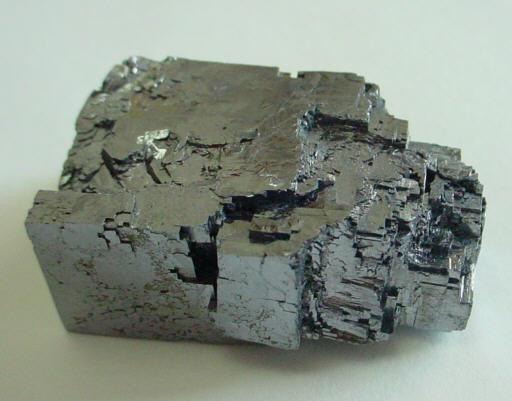 Density
The ratio of an objects mass to its volume
Good to use to identify as most minerals do not have the same density
Special Properties
Magnetism
Double Refraction
Fluorescence
Phosphorescence
Piezoelectric
Acid Test
Magnetism
Attracted to a magnet
Contains IRON, cobalt, or nickel
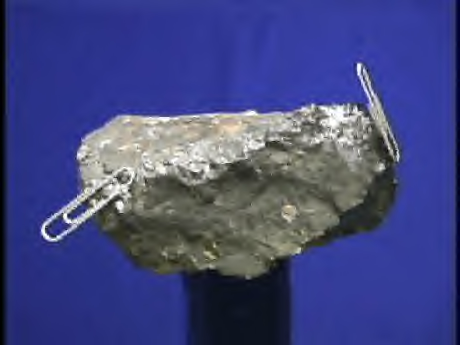 Double Refraction
Looking through it, you see “double”
Ex. Calcite
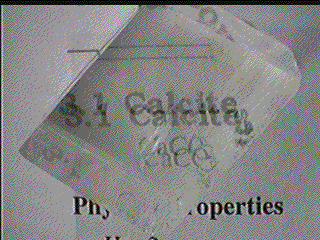 Fluorescence
Glows under ultraviolet (UV) light
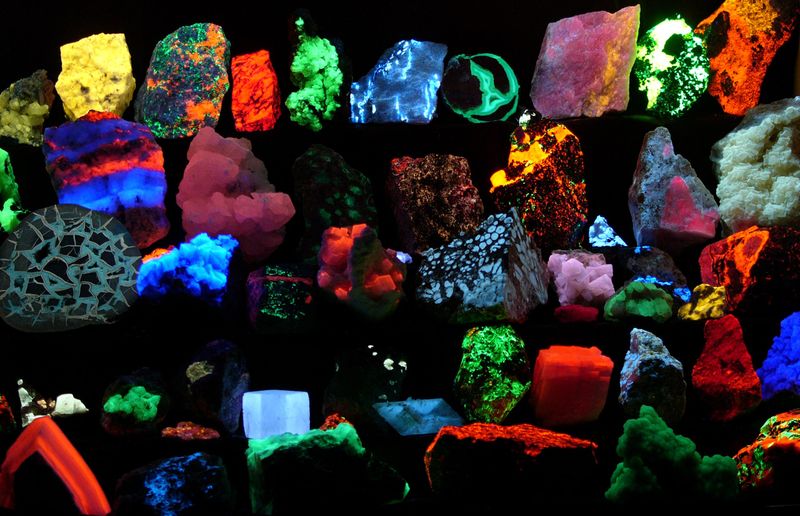 Fluorescence under ultraviolet, UV light
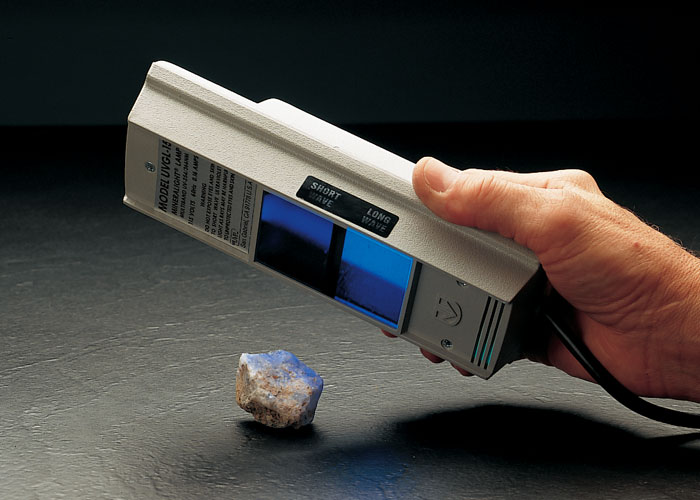 Phosphorescence
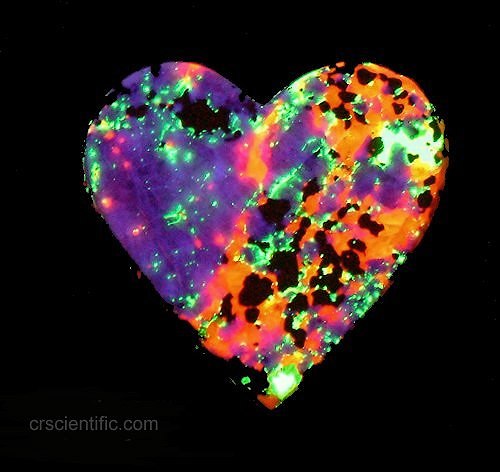 Continues to glow even after the UV light has been removed
Piezoelectric (Pressure=Electricity)
Electricity is generated from Pressure
Example: Quartz
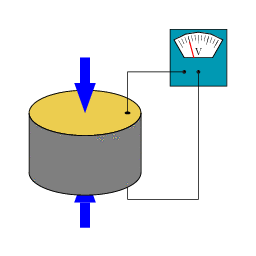 Acid Test
Use hydrochloric acid
Tests for carbonate (calcite)